Mr.sci.Amela Čampara-Kičić-JP Elektroprivreda BiH d.d.Sarajevo
OCJENA DRUŠTVENO EKONOMSKE EFIKASNOSTI ULAGANJA U INVESTICIONE PROJEKTE-HIDROELEKTRANE
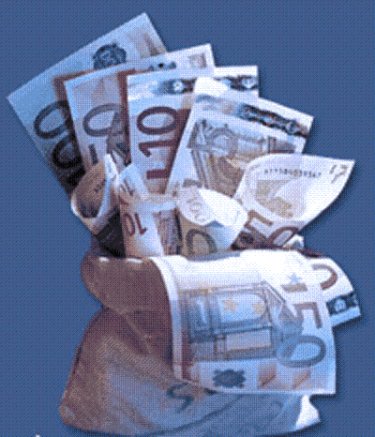 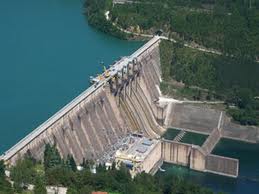 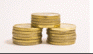 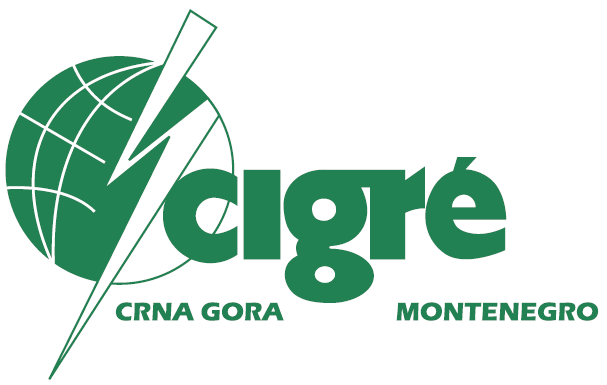 4. savjetovanje CG CIGRÉ, Herceg Novi, 11. - 14. maja 2015.
Sadržaj
Uvod
Tržišno-finansijska i društveno-ekonomska ocjena efikasnosti investicionih projekata
Metode za ocjenu efikasnosti projekata
Postupak analize troškova i koristi
Efekti investicije u hidroelektrane na ekonomski rast i razvoj Bosne i Hercegovine
Zaključci
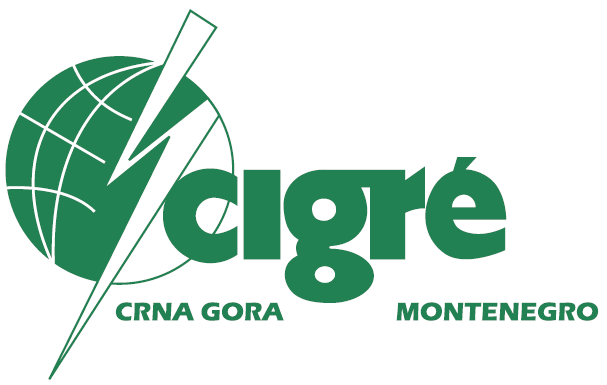 4. savjetovanje CG CIGRÉ, Herceg Novi, 11. - 14. maja 2015.
2
Metodološki pristup analizi troškova i koristi
Definisanje kriterija ocjene
Izradu dokumentacijsko-informacijske osnove  za primjenu metoda ocjene
Izbor kvantitativno-analitičkih metoda koje služe za izvođenje analize   
Primjena metoda u cilju ocjene apsolutne efikasnosti projekta
Primjena metoda u cilju ocjene relativne efikasnosti projekta
Analiza rizika neostvarenja projekta
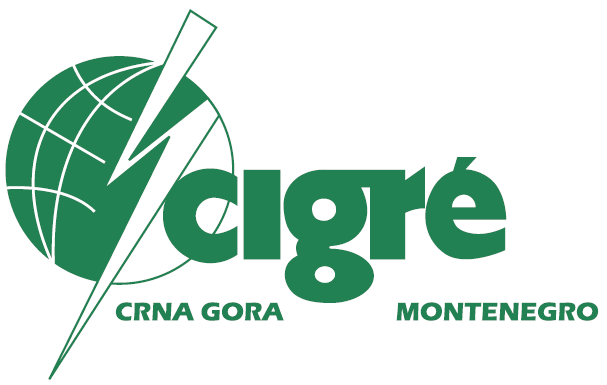 4. savjetovanje CG CIGRÉ, Herceg Novi, 11. - 14. maja 2015.
3
Tržišno-finansijska i društveno-ekonomska ocjena efikasnosti investicionih projekata
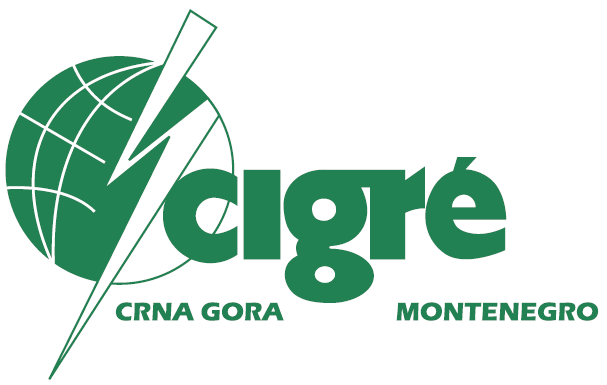 4
4. savjetovanje CG CIGRÉ, Herceg Novi, 11. - 14. maja 2015.
Metode za ocjenu efikasnosti projekta
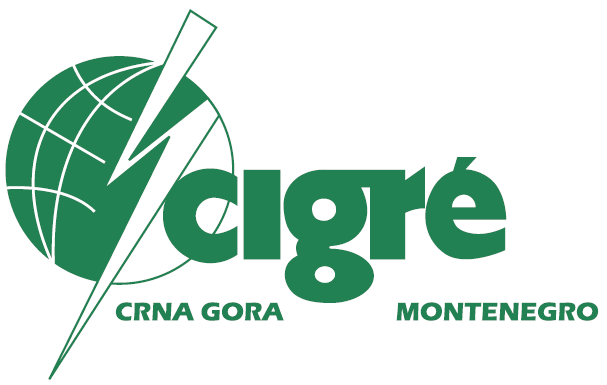 5
4. savjetovanje CG CIGRÉ, Herceg Novi, 11. - 14. maja 2015.
Postupak analize troškova i koristi
Postupak  analize troškova i koristi provodi se kroz niz koraka i to:identificiranje i procjena troškova i dobiti projekta, u slučaju HE-dobiti-godišnja korist od električne energije, godišnje izbjegnute emisije, godišnji pozitivni efekti za lokalnu i širu zajednicu.
 Procjena troškova projekta, troškovi kapitala, troškovi investicije, potencijalni troškovi preseljenja stanovništva, godišnji troškovi mjera za životnu okolinu.
Aaliza tržišno-finansijske ocjene
Analiza društveno-ekonomske ocjene
 Analiza rizika
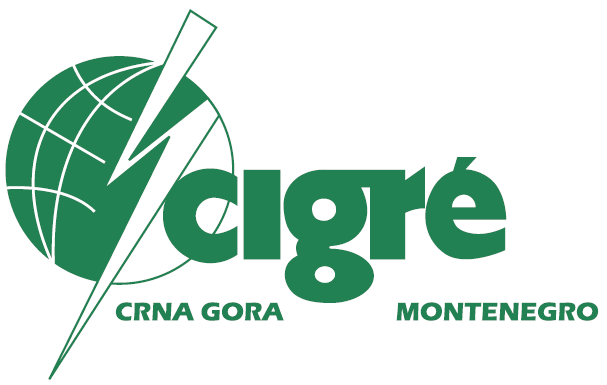 6
4. savjetovanje CG CIGRÉ, Herceg Novi, 11. - 14. maja 2015.
Efekti investicije u hidroelektrane na ekonomski rast i razvoj u BIH
Povećanje ukupnog prihoda, dobiti, neto akumulacije i javnih prihoda države,
Povećanje zaposlenosti-direktna i indiretna
Povećanje deviznog prihoda,smanjenje deviznog deficita
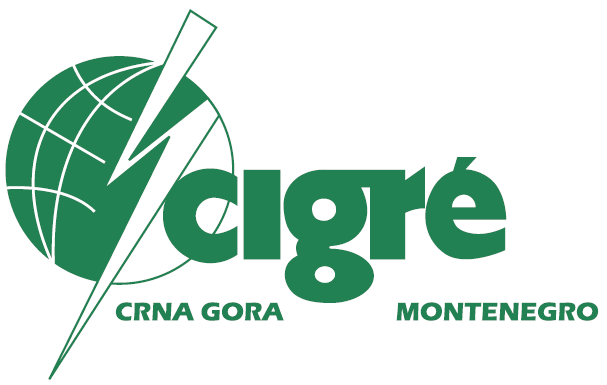 7
4. savjetovanje CG CIGRÉ, Herceg Novi, 11. - 14. maja 2015.
Zaključci
Investicije u hidrolektrane su kompleksni projekti, kod kojih se na bazi cost-benefit analize, koja uključuje i tržišno-finansijsku i društevno ekonomsku ocjenu, donosi konačna odluka o opravdanosti i prihvatljivosti datog projekta.
Kod ocjene projekta veoma je bitno procijenti pozitivne i negativne ekstrenalije vezane za ekološke i socijalne kriterije projekta.
Uvažavajući činjenicu da se izgradnjom ovih kapaciteta podstiče makroekonmska stabilnost države, smanjenje deviznog deficita, povećanje javnih prihoda, povećanje zaposlenosti,su činjenice koje podstiču izgradnju ovih kapaciteta, uz strogu primjenu mjera za zaštitu okoliša i socijalnih aspekta društva.
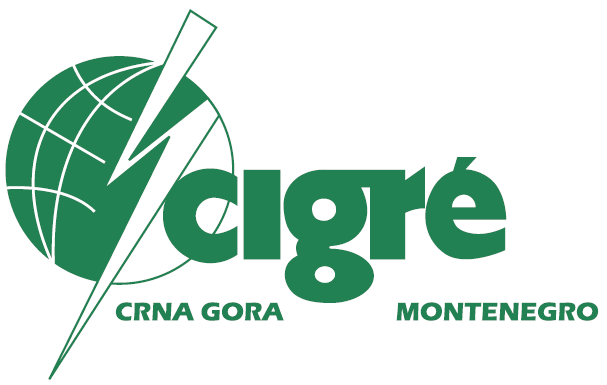 8
4. savjetovanje CG CIGRÉ, Herceg Novi, 11. - 14. maja 2015.
Pitanja recenzenata za diskusiju:
U kojoj mjeri je moguće kvantifikovati uticaj na životnu sredinu? Naime, autor ističe da se taj uticaj ne može kvantifikovati, ali da li postoje istraživanja i tendencije da se u cilju boljeg i pouzdanijeg sagledavanja uticaja projekta na životnu sredinu, definišu konkretne metodologije koje bi u nekoj mjeri kvantifikovale ovaj uticaj?
 Da li autor raspolaže sa informacijama o kvantitativnim pokazateljima tržišno-ekonomske i društveno-ekonomske efikasnosti nekih konkretnih projekata hidroelektrana? Koje su granične vrijednosti pomenutih parametara da bi se projekat ocijenio kao isplativ?
 Da li postoji razlika u pristupu prilikom ekonomske analize kvaliteta projekta hidroelektrane u zavisnosti od toga da li se radi o konvencionalnoj hidroelektrani (centralizovani izvor) ili maloj (mikro) hidroelektrani?
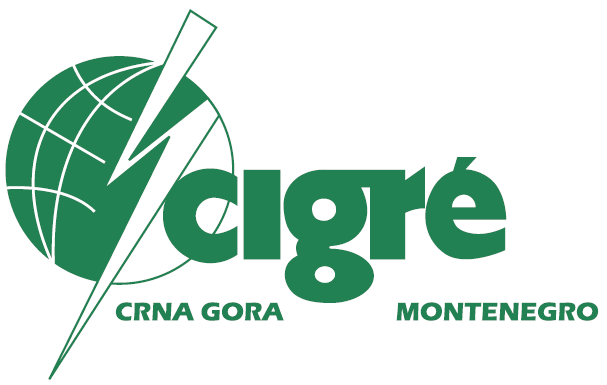 9
4. savjetovanje CG CIGRÉ, Herceg Novi, 11. - 14. maja 2015.
Pitanja recenzenata za diskusiju:
U kojoj mjeri je moguće kvantifikovati uticaj na životnu sredinu? Naime, autor ističe da se taj uticaj ne može kvantifikovati, ali da li postoje istraživanja i tendencije da se u cilju boljeg i pouzdanijeg sagledavanja uticaja projekta na životnu sredinu, definišu konkretne metodologije koje bi u nekoj mjeri kvantifikovale ovaj uticaj?
Nemože se kvantifikovati u smislu tačne procjene svih troškova i dobiti u društveno-ekonomskoj ocjeni projekta. Ali postoje motodologije na bazi kojih se vrši procjena pozitivnih i negativnih ekstrenalija projekta. Eksterne dobiti za projekte hidrelektrana se ekonomski valorizuju na bazi izbjegnutih troškova–tj.smanjenja emisije CO2, na bazi (CDM-Clean Developmet Mechanism), i za BiH, mrežni emisijski faktor iznosi 0,916 tCO2/MWh, a cijena tone CO2, se određuje na berzi. 
Ekološke štete koje je teško procijenti su: uticaj na kvalitet podzemnih voda uticaj na biodevezitet vrsta, uticaj na lokalne klimatske pojave-pojava magli, veće vlažnost a time i na kvaliteta zdravlja, raseljavnje stanovnitšva, socijalni stres.Uglavnom se vrši procjena, i prema procjenama Konsultanse kuće Poyry, Fichtner kreću se oko 3% od iznosa investicije za objekte velikih HE.
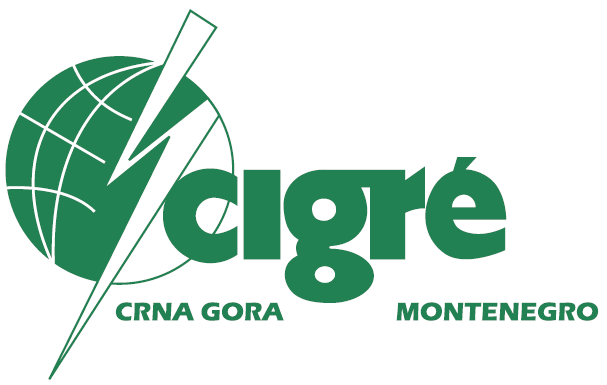 10
4. savjetovanje CG CIGRÉ, Herceg Novi, 11. - 14. maja 2015.
Pitanja recenzenata za diskusiju:
Da li autor raspolaže sa informacijama o kvantitativnim pokazateljima tržišno-ekonomske i društveno-ekonomske efikasnosti nekih konkretnih projekata hidroelektrana? Koje su granične vrijednosti pomenutih parametara da bi  se projekat ocijenio kao isplativ?
Informacije vezane za tržišnu-finansijsku ocjenu projekta, genaralno pošto ocjena rentabilnosti ovih projekata zavisi o ključnim faktorima vezanim za visinu investicionih ulaganja, obim proizvodnje, cijenu električne energije, troškove kapitala, troškove rizika zemlje, 
Prema Studiji energteskog sektora BiH, granična vrijednost za prihvatljivost ovih projekata je 7%, 
Za društvenu ocjenu prema studijama uzima se diskontana stopa od 8%, na bazi procjene konsultanskih kuća PÖRY, FICHTNER, vezana za investicione projekte hidrolektrana.
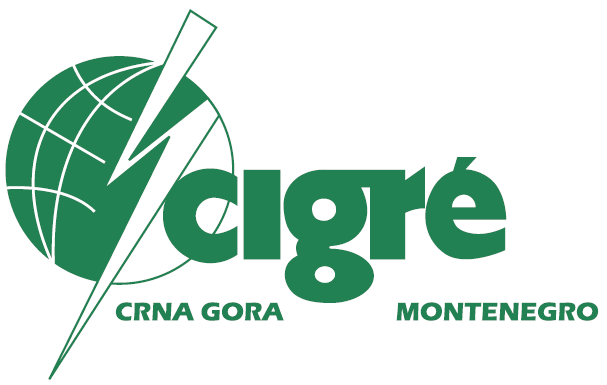 11
4. savjetovanje CG CIGRÉ, Herceg Novi, 11. - 14. maja 2015.
Pitanja recenzenata za diskusiju:
Da li postoji razlika u pristupu prilikom ekonomske analize kvaliteta projekta hidroelektrane u zavisnosti od toga da li se radi o konvencionalnoj hidroelektrani (centralizovani izvor) ili maloj (mikro) hidroelektrani?
Ekonomska analiza sa tržišno-finansijskog i društveno ekonomskog apspekta ima metodološki identičan pristup, ali postoji razlike u identifikaciji troškova i koristi projekta.
Kod ocjene ovih projekata sa aspekta investitora ocjenjuje se finansijska održivost projekata, koristeći identične metode, samo su vrijednosti u smislu visine investicija, količini obezbjeđenja finansijskih sredstava, u sektoru malih HE imamo i grantovane cijene za period od 10 godina, u domenu velikih hidroelektrana sa ekonomskog aspekta razlika je u većim socio-ekološkim troškovima, koji uključuju troškove  raseljavanje stanovništva na lokalitetu izgradnje elektrana, izgradnja lokalnih puteva, mogućnost ugrožavanja kulturnih vrijednosti i drugo, što su dodatni troškovi investicije.
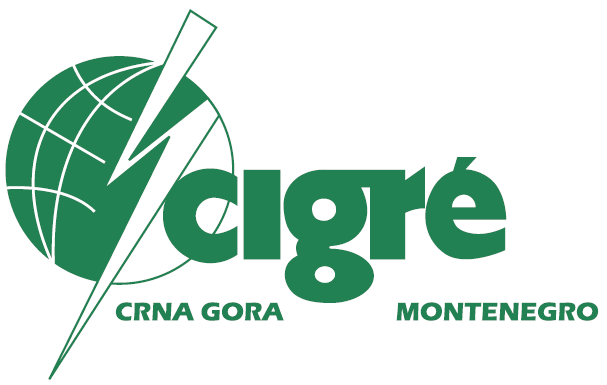 12
4. savjetovanje CG CIGRÉ, Herceg Novi, 11. - 14. maja 2015.